The effect of Rhyzopertha dominica (F., 1792
(Coleoptera:    Bostrichidae) on three different species of stored chickpea
Prepared by: Paxshan Ali Ibrahim   
College of Agricultural Engineering Science_ Plant Protection Department 
Supervised by : Miss: Waran N. Abdullah
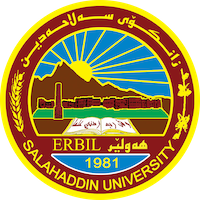 Discussion
Conclusion
Rhyzopertha dominica is an internal feeder of stored product and legume Chickpea can be considered a nutritionally suitable for R. dominica development.
the local species Hazarmerd is the most susceptible to attacks and suitable for development of R. dominica. It is clearly demonstrated that   the turkish species Nurs is less infested and is not a suitable host for the strain of R. dominica used in the present study. Information on biology and feeding preference of R. dominica helps in advising proper management programme for this stored product pest and similar pests.
Introduction
On (15\11\2022) we put  (10) specimens of Rhyzopertha Dominica into 30g of chickpea (Nuras, Hazarmerd & Shamy)species after 75 days we removed the infected beans and the result was as follows.
Table- 1: Percentage of damage and weight loss caused by R. dominica on (Nuras) chickpea legumes.
*Chickpea being a rich source of nutrients, protein (17-21%), carbohydrate (61-63%) and fat (4-5%) and also calcium, iron, niacin, vitamin B and Vitamin C provides the valuable protein supplement to the diet of the predominately vegetarian human population, besides it contributes to the national income. It is also considered to have medicinal value for blood purification and is beneficial for diabetic patients. (Choudhary et al, 2015).
*Rhyzopertha dominica is classified as an internal primary pest being a borer. It develops effectively in the grain mass due to its adaptability and high biotic potential. The lesser grain borer, Rhyzopertha dominica is a destructive pest of stored grain, grain products and other materials all over the world (Ismail, A. Y. H. 2014 & Edde, 2012).
Table- 2: Percentage of damage and weight loss caused by R. dominica on (Hazarmerd) chickpea legumes
Table- 3: Percentage of damage and weight loss caused by R. dominica on (Shamy) chickpea legumes
*Davies Jr, F.T., Calderón, C.M., Huaman, Z. and Gómez, R., 2005. Influence of a flavonoid (formononetin) on mycorrhizal activity and potato crop productivity in the highlands of Peru. Scientia Horticulturae, 106(3), pp.318-329.
*Vessey, J.K., 2003. Plant growth promoting rhizobacteria as biofertilizers. Plant and soil, 255(2), pp.571-586.
*Saharan, B.S. and Nehra, V., 2011. Plant growth promoting rhizobacteria: a critical review. Life Sci Med Res, 21(1), p.30.
*Kaymak, H.C., 2010. Potential of PGPR in agricultural innovations. In Plant growth and health promoting bacteria (pp. 45-79). Springer, Berlin, Heidelberg.
*Ibrahim, M.H., Jaafar, H.Z., Rahmat, A. and Rahman, Z.A., 2011. The relationship between phenolics and flavonoids production with total non structural carbohydrate and photosynthetic rate in Labisia pumila Benth. under high CO2 and nitrogen fertilization. Molecules, 16(1), pp.162-174.
References
Methodology
1- Sample insects
The insect sample of Rhyzopertha dominica were collected from infected chickpea legume which have been brought in market in Kurdstan. 
2- Diet commodities and practical
R. dominica were reared on three commercially available three legume chickpea two local species collected from the Erbil research Centre: (Chickpea species of Hazarmeerd & Chickpea species of Shamy) and One non-local from the markets of Erbil. (Nurse Turkey).
Figure 1: Effect of R. dominica on three legume chickpea
After 75day in the incubator at 32°C,    difference between three species of chickpea infect by the pest Rhyzopertha dominica,  the highest effect of Rhyzopertha Dominica was on the species (Hazarmerd), so 30g of the species (Hazarmeerd) was damaged by %14.31g . The lower effect of Rhyzopertha Dominica was on the (Nurs ) the turkish species which was about % 3.9g. And figure (14) is a graph that shows the difference in effects on each species of chickpea.similar research reported by (Sheeba, T. & Bai, M, R. 2021) the feeding preference of R.dominica on three grains wheat grain,  wheat flour, rice,chick pea, After 24 hours of introducing the R. dominica beetles in the diet preference chamber, 18% of the beetles preferred wheat grain,7% of beetles preferred rice and chickpea. The number of beetles found in wheat flour is 30 ±6, the number preferred rice flour and chickpea flour is 14 ±3 and 15± 3. 38% of beetles were found as stray beetles. R. dominica adults preferred to stay in wheat grain when checked after 96 hours. About 26 percent of the beetles stayed in wheat grains and 25 percent in wheat flour. Preferences were much limited for rice flour (10 percent), Chickpea (11 percent) and chickpea flour (10percent). Only 6 percent of beetle stayed outside food. In the count made at 24 hour, about 38 percent beetles stayed out in the tunnel, not preferring any food material.
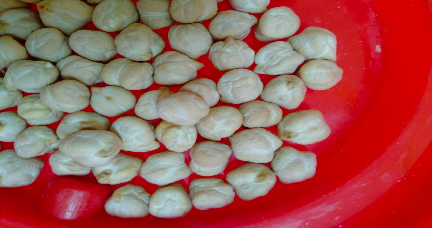 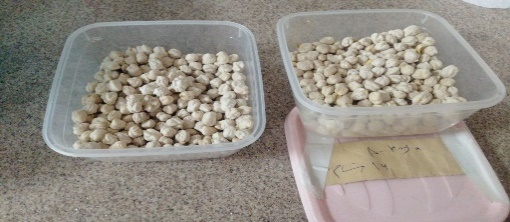 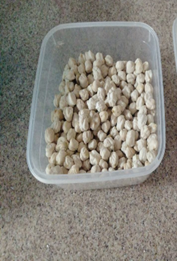 Fig. 1: Hazarmeerd   Fig. 2: Shamy      Figure 3: Nuras